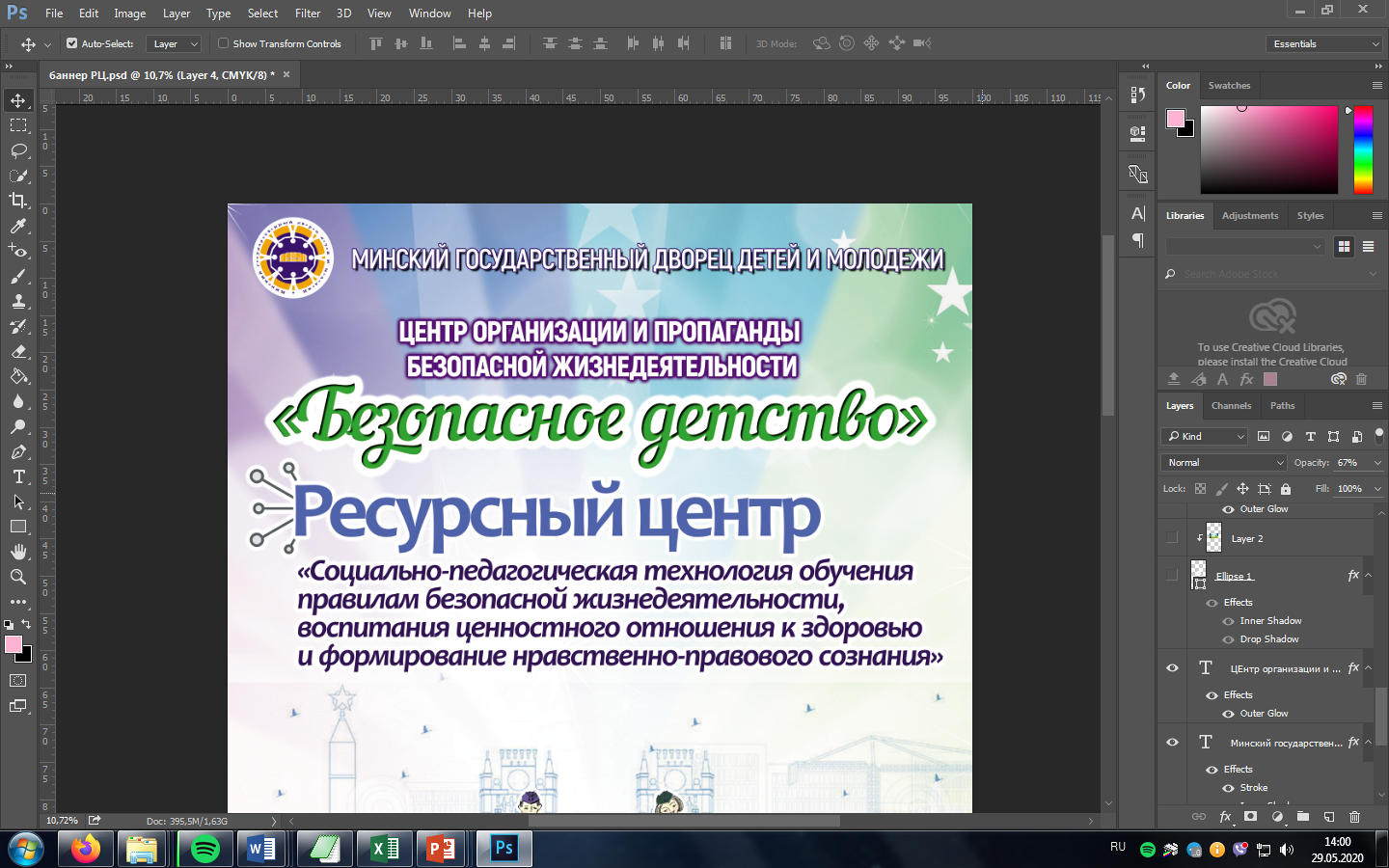 г.Минск
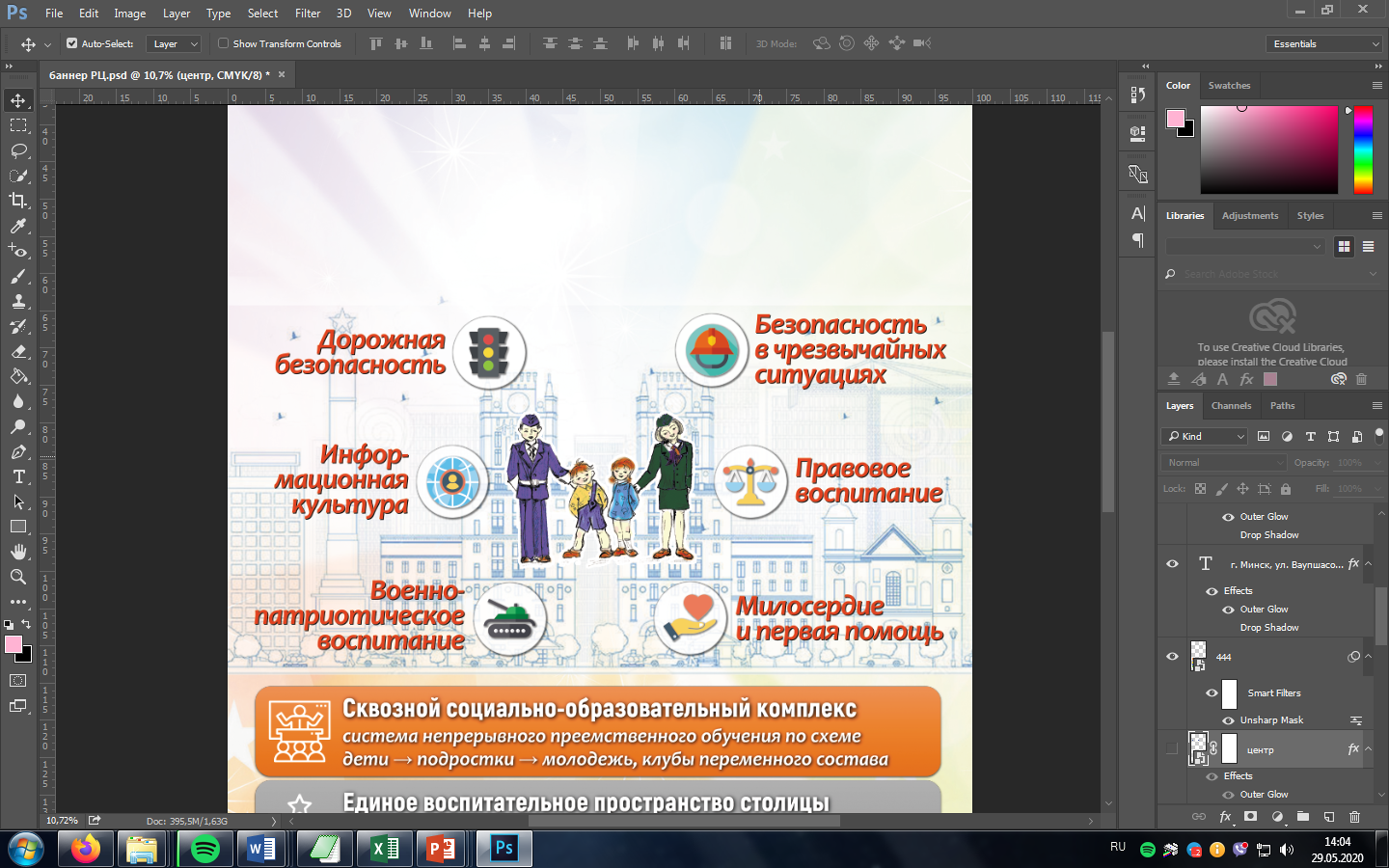 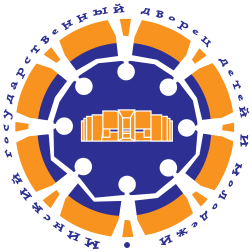 Тематические направления
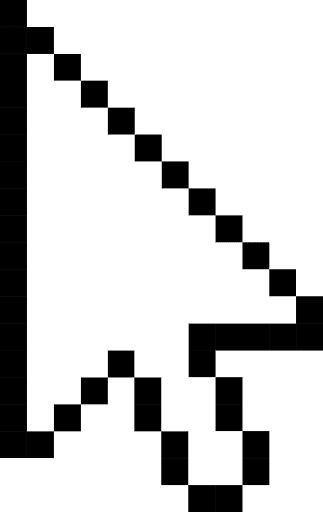 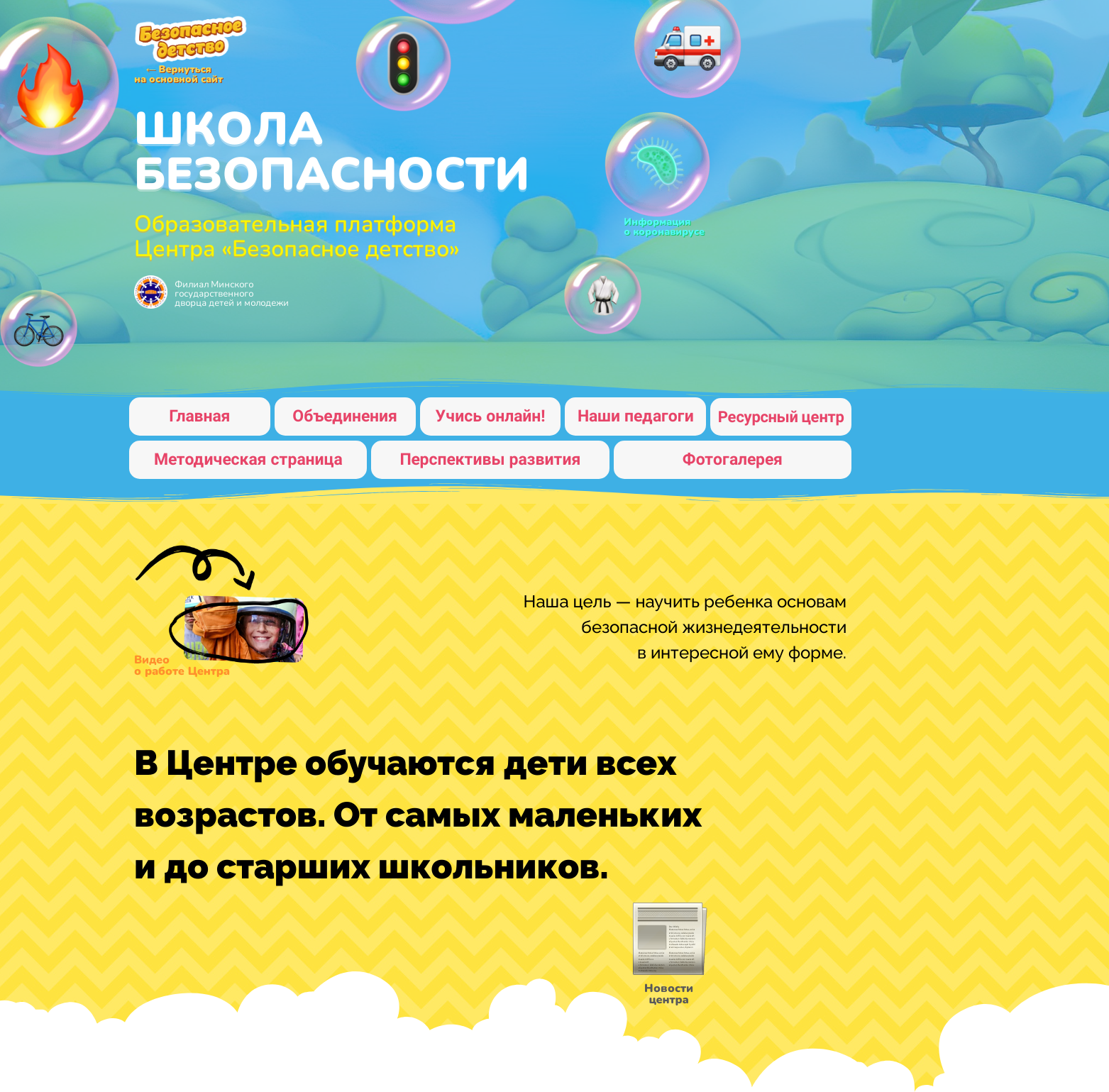 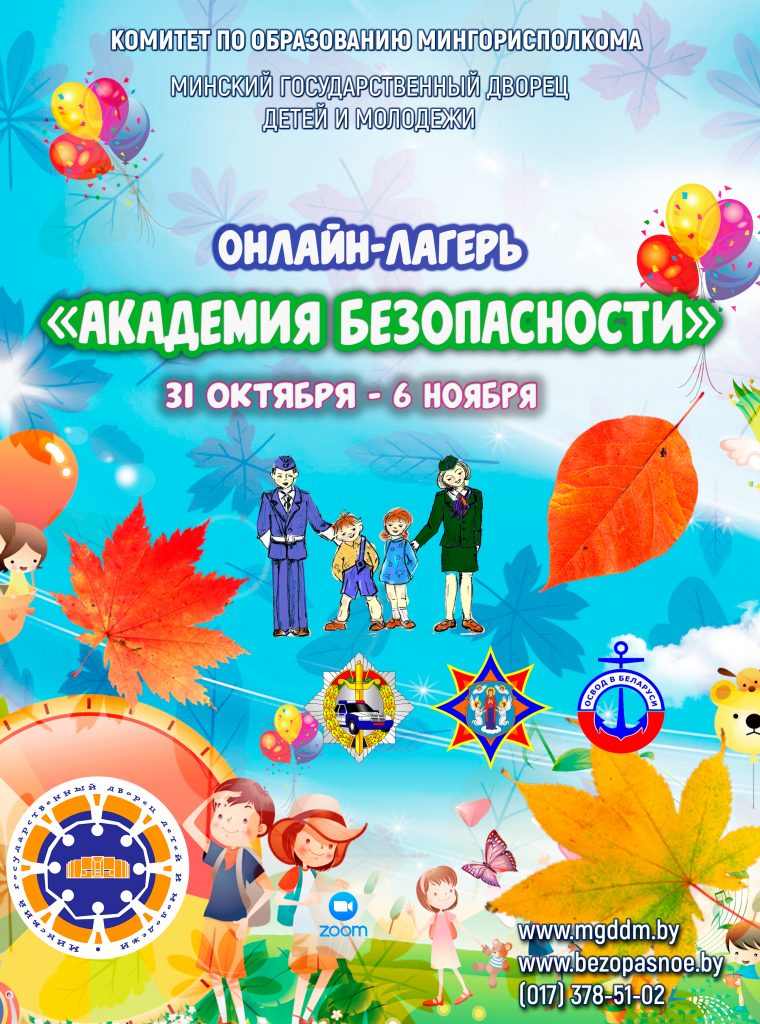 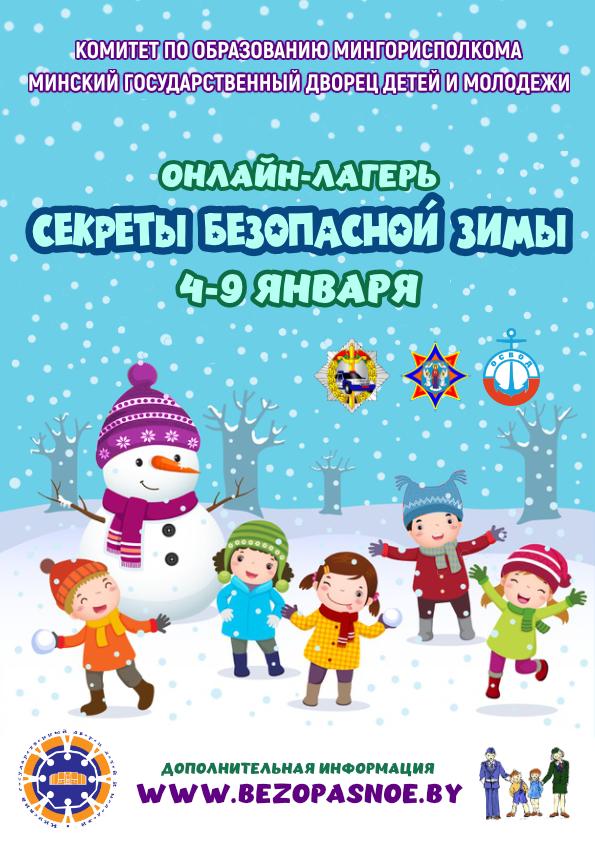 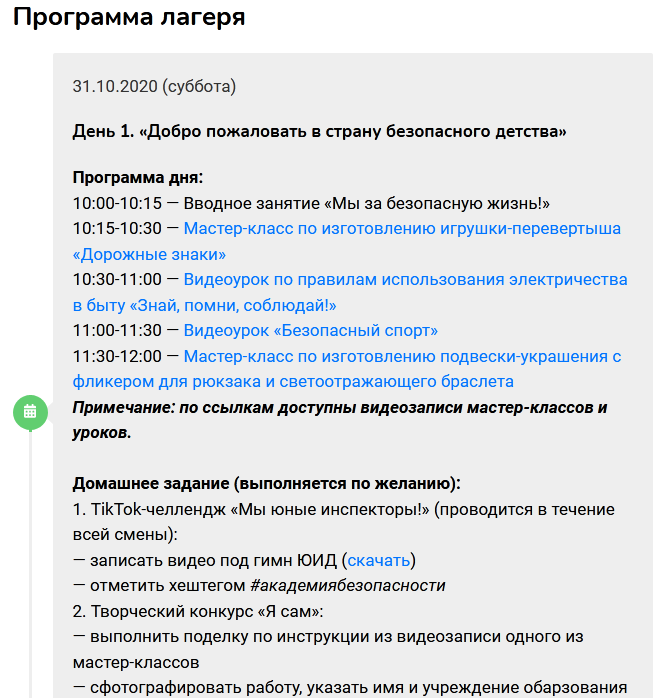 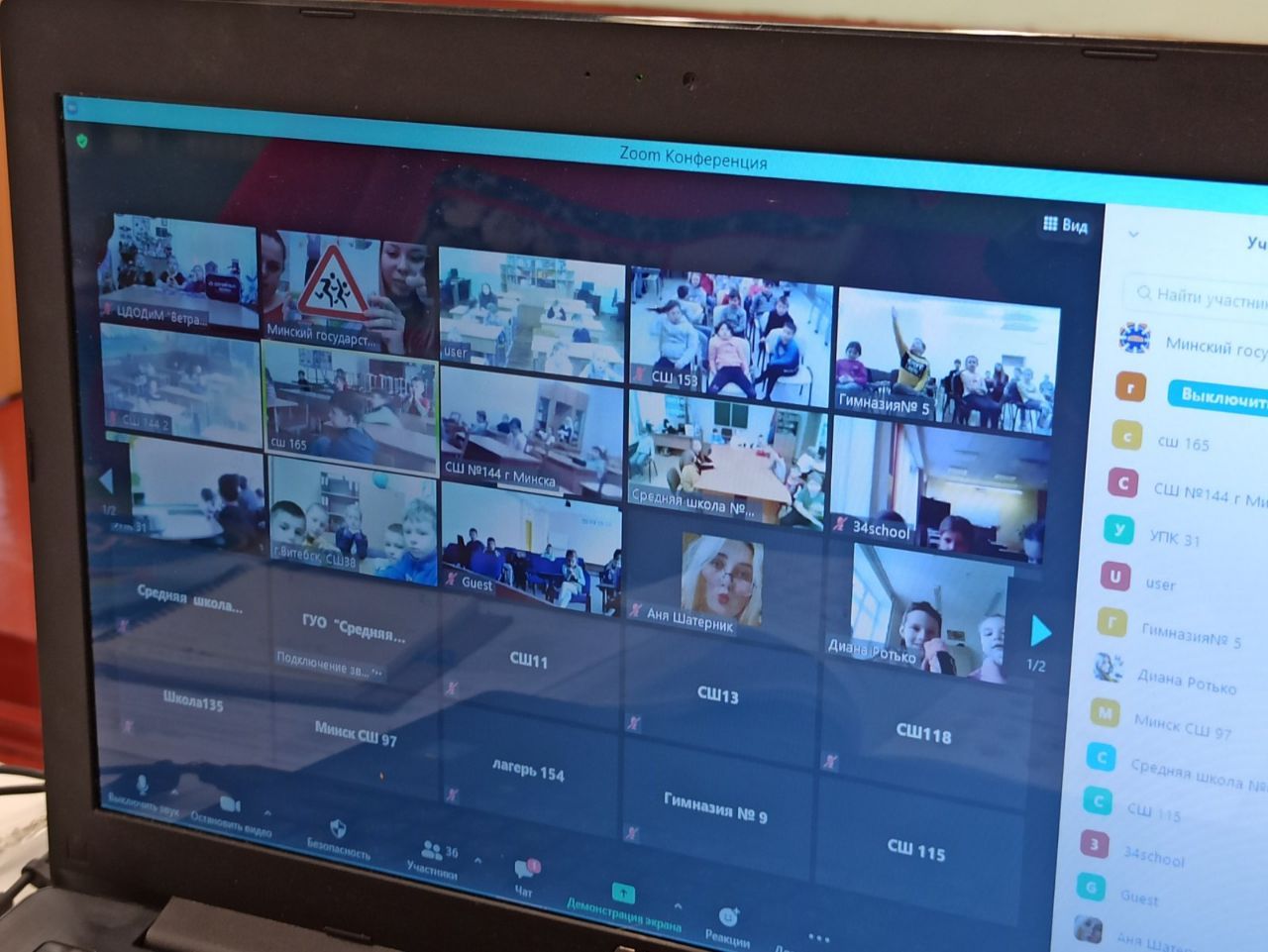 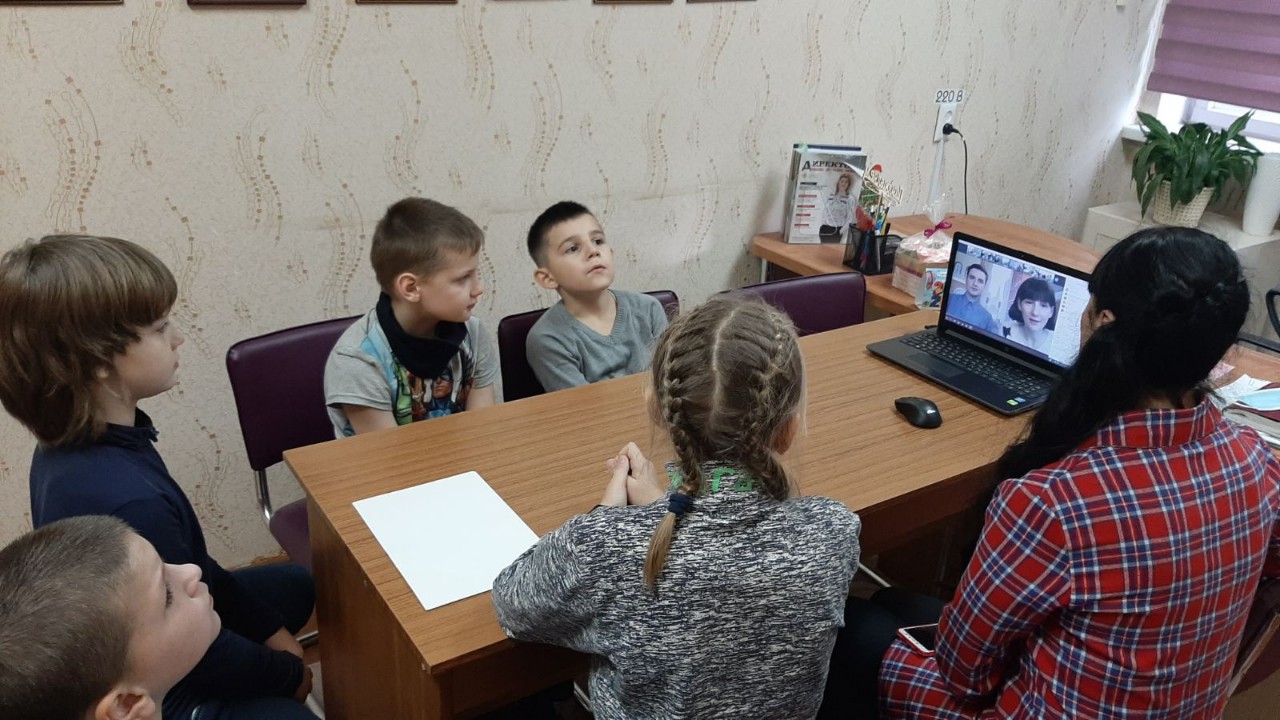 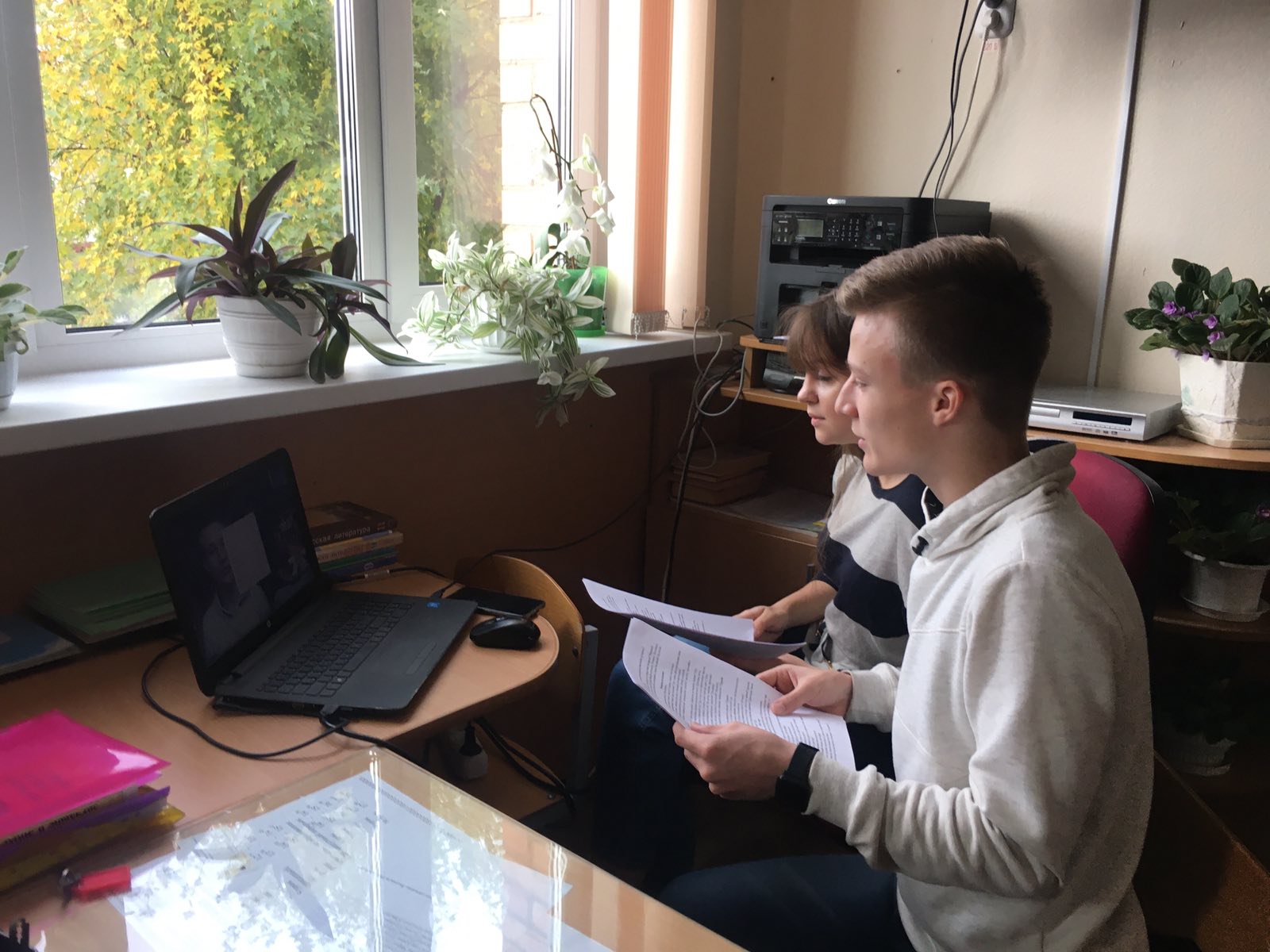 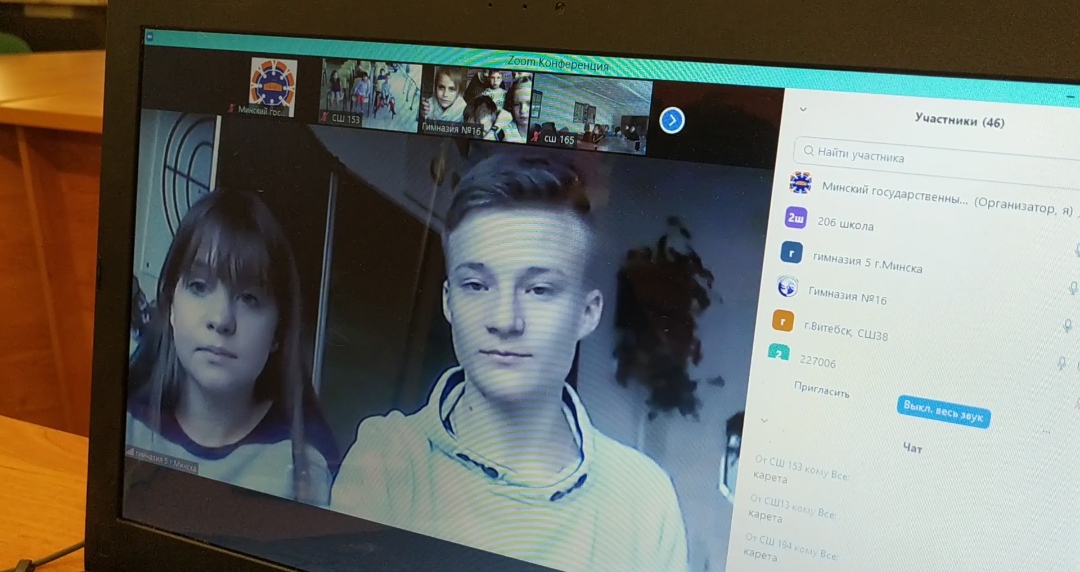 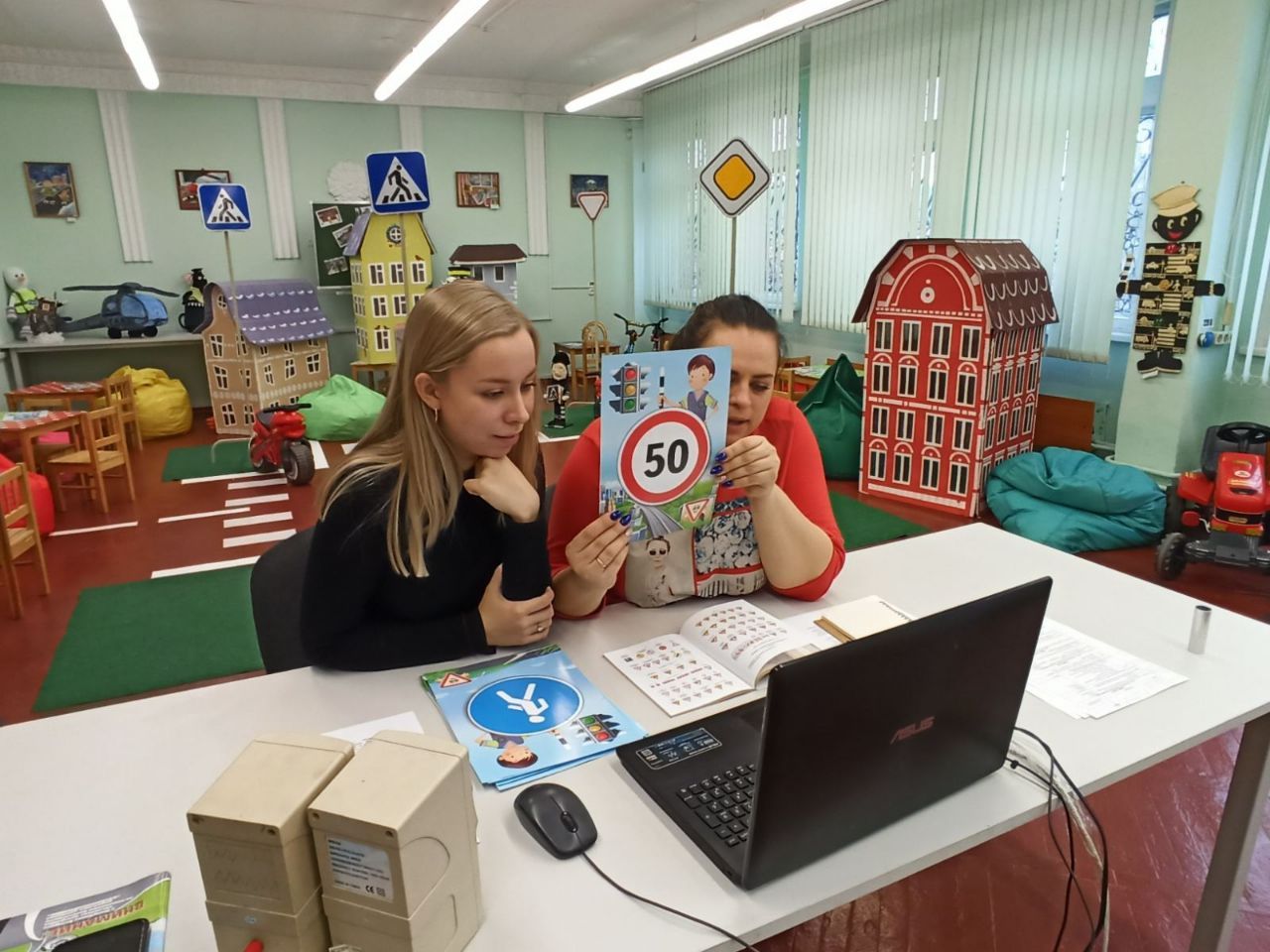 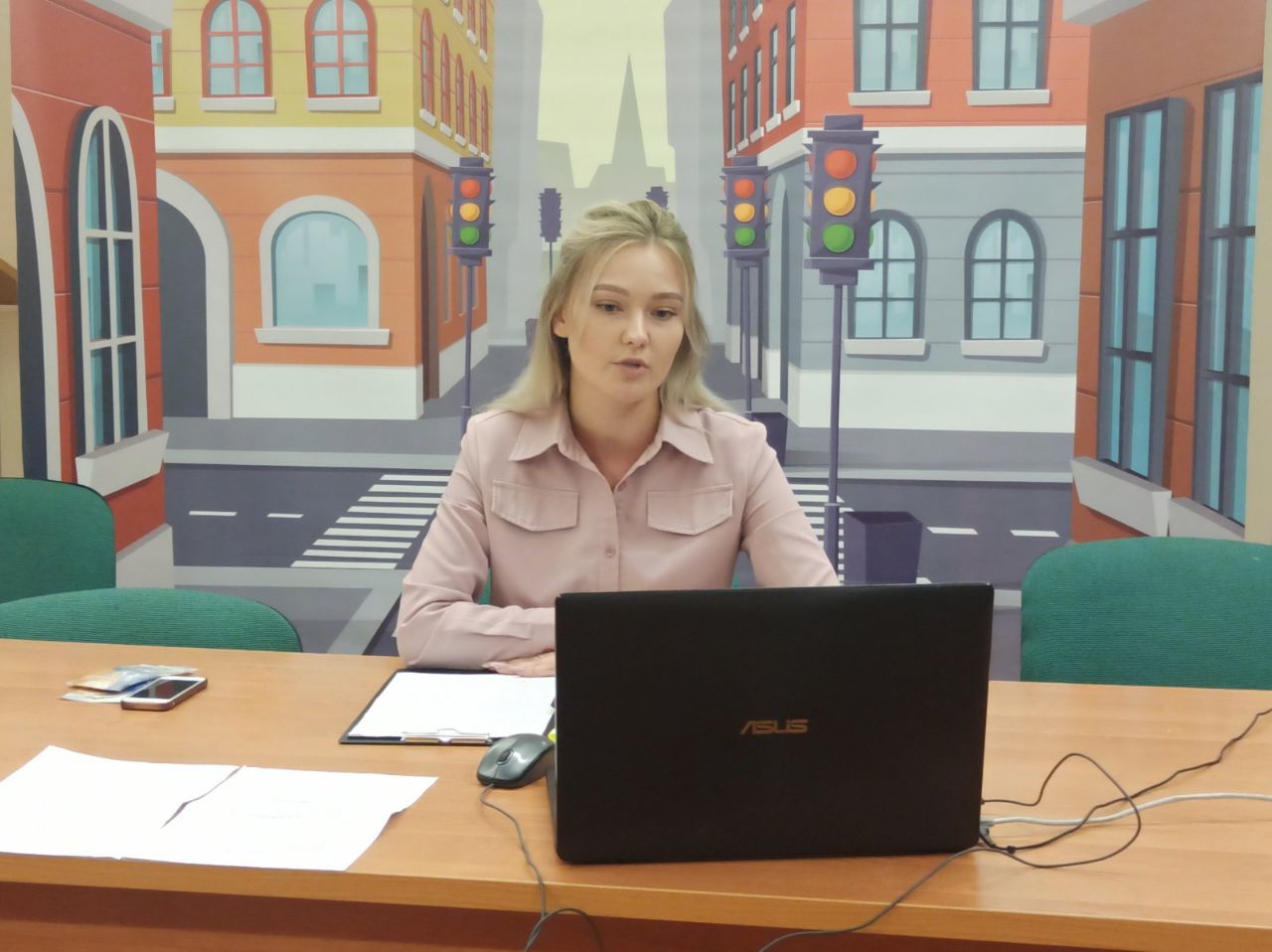 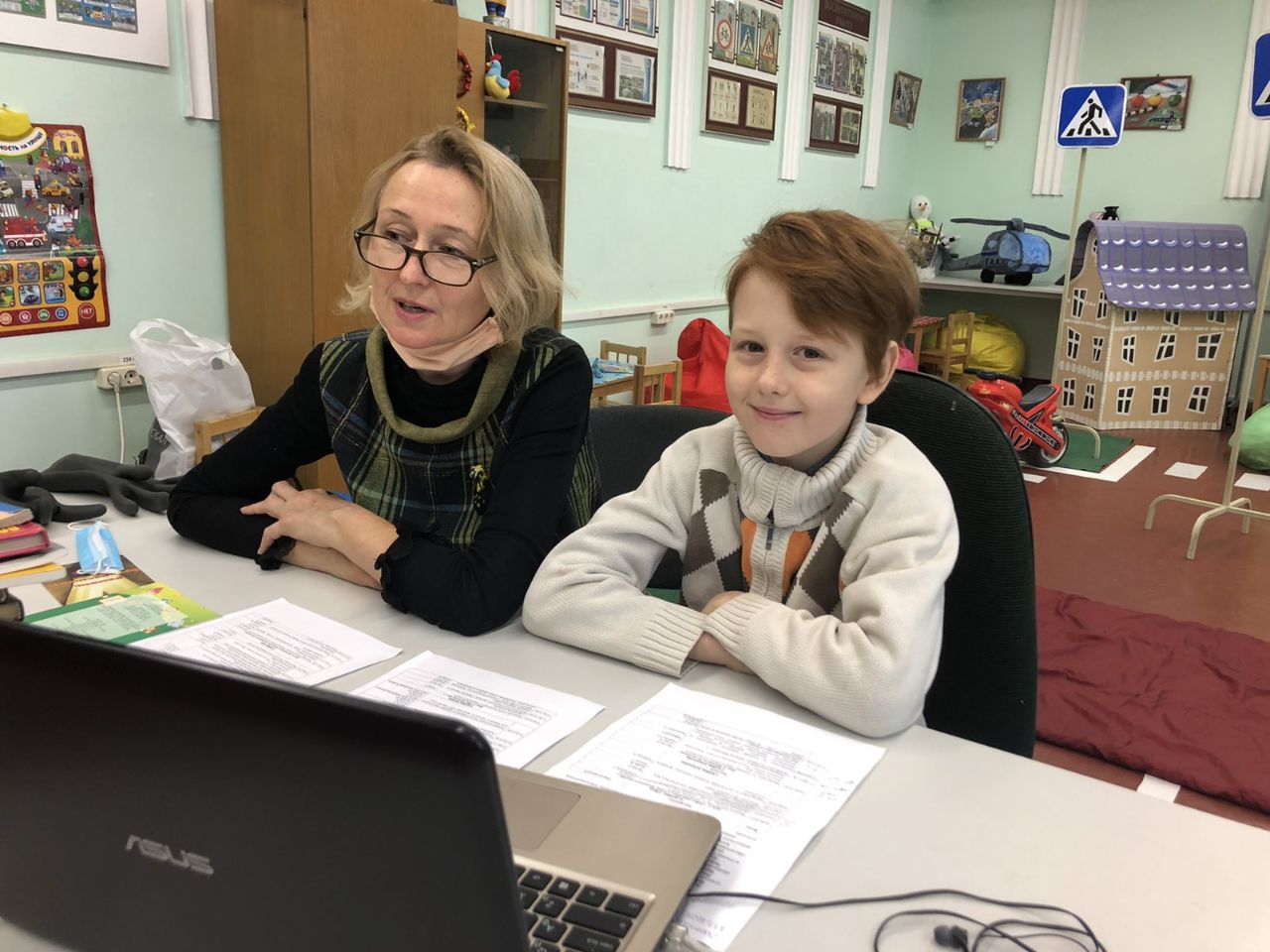 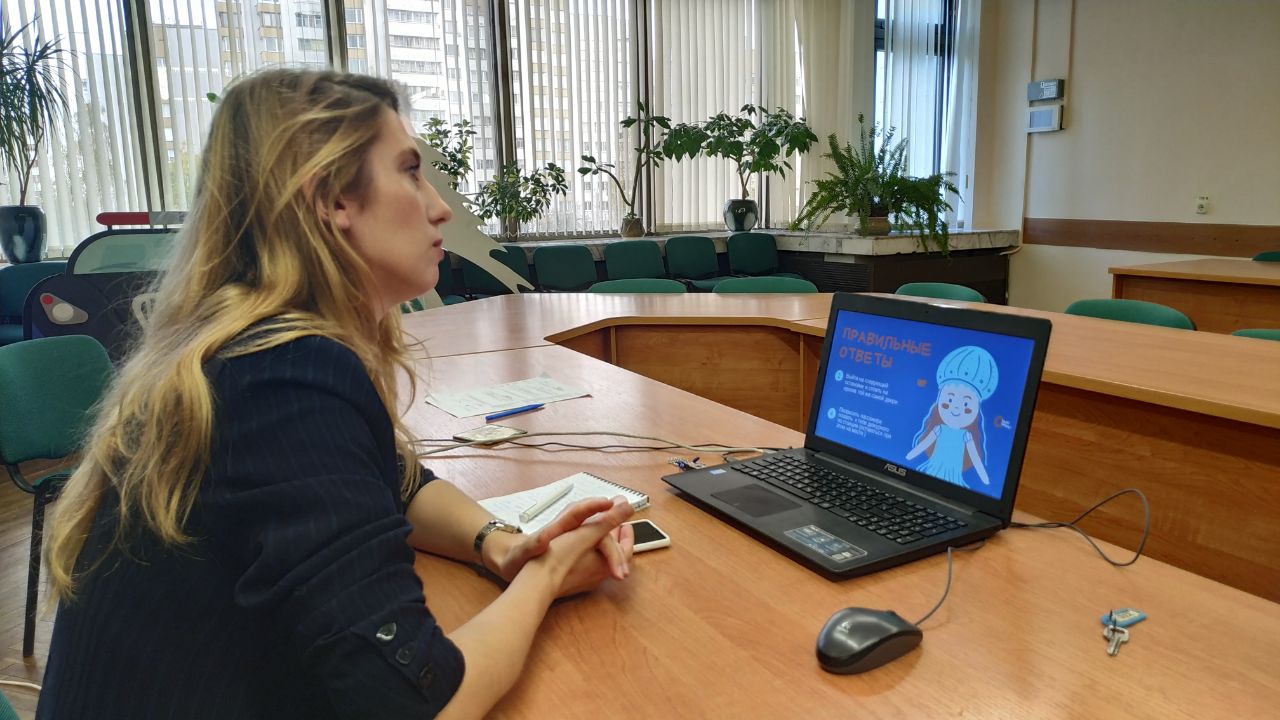 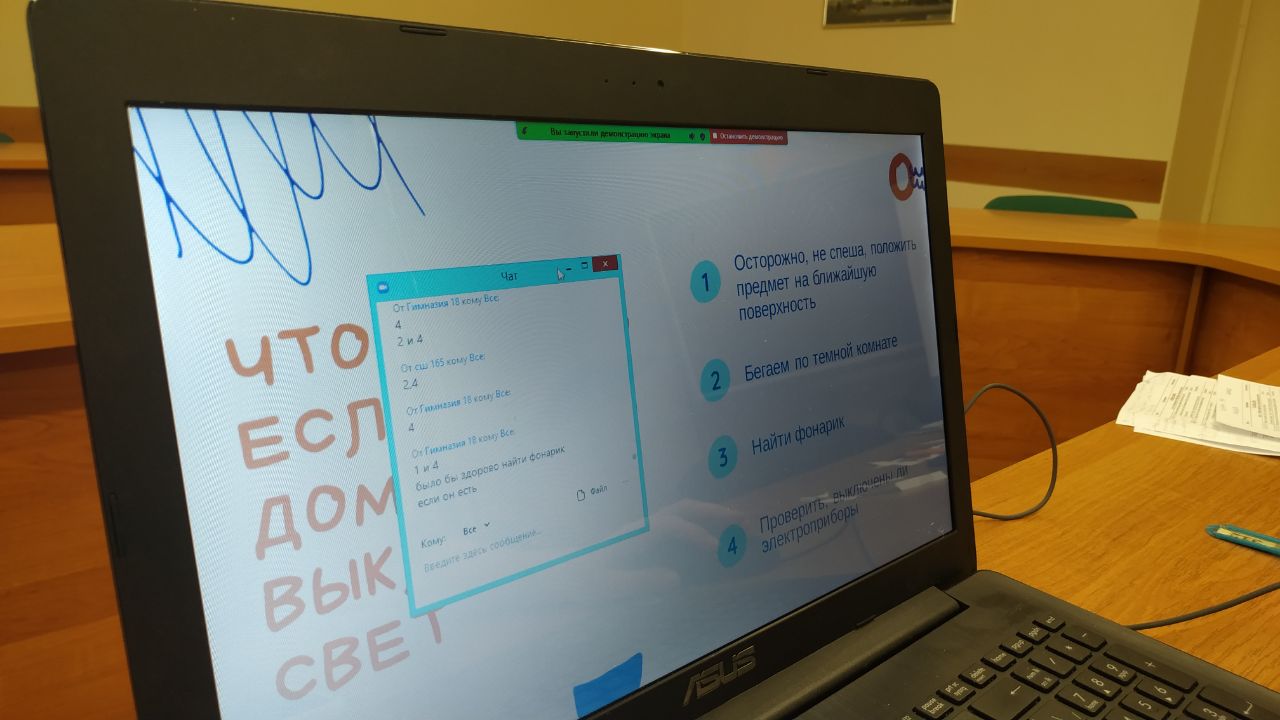 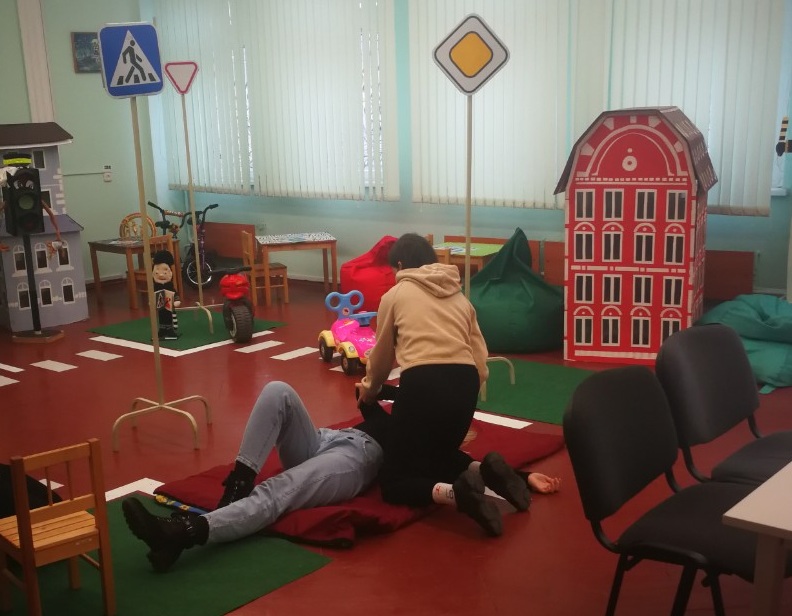 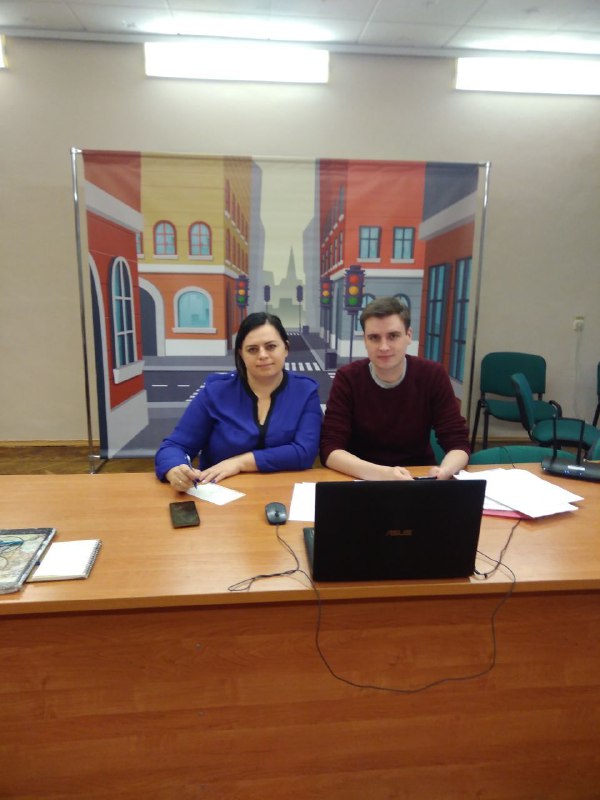 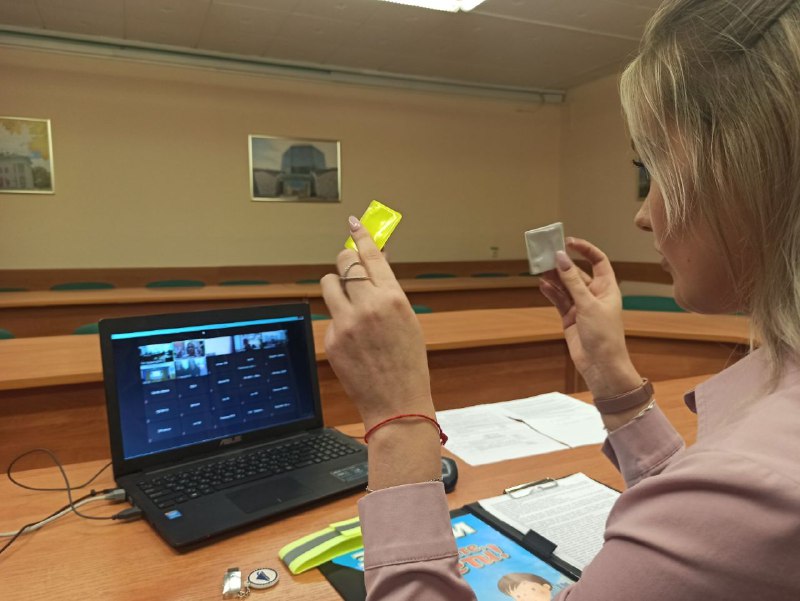 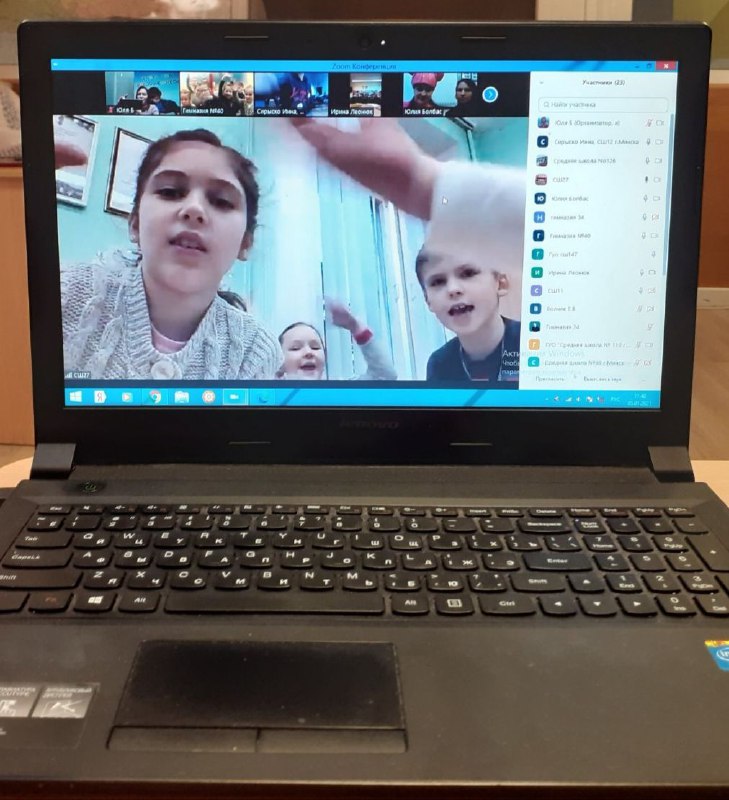 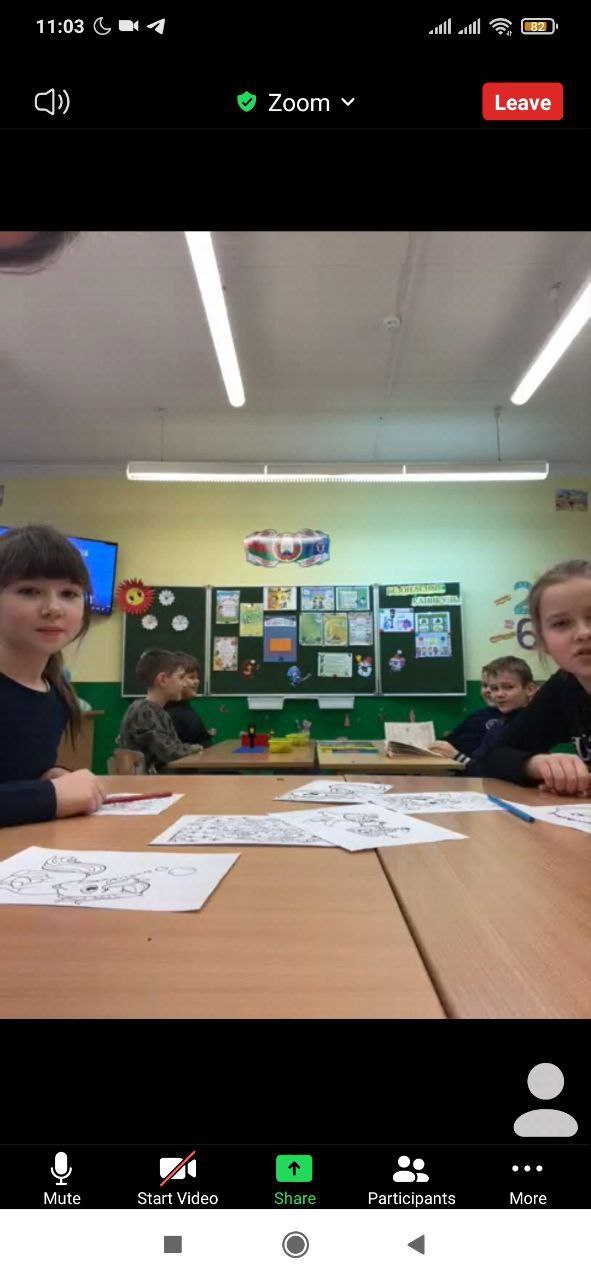 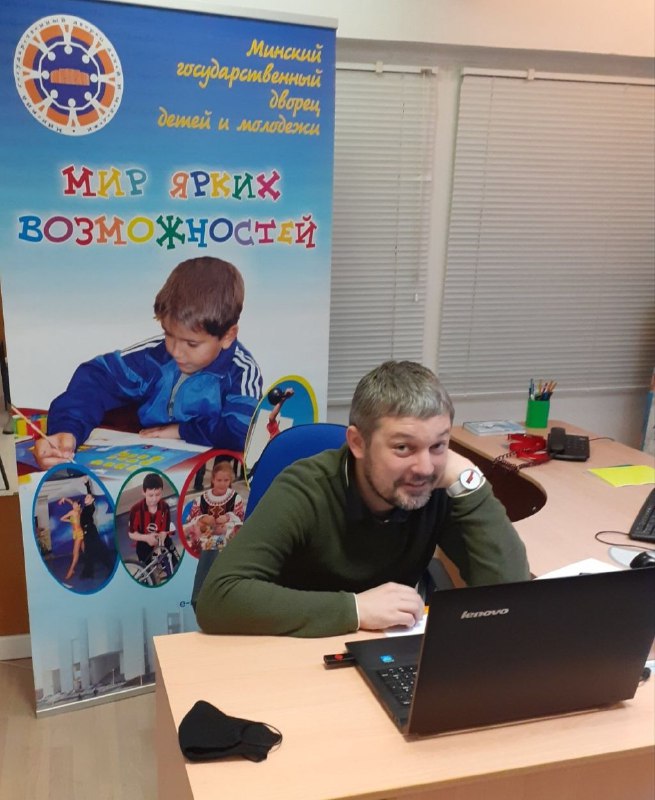 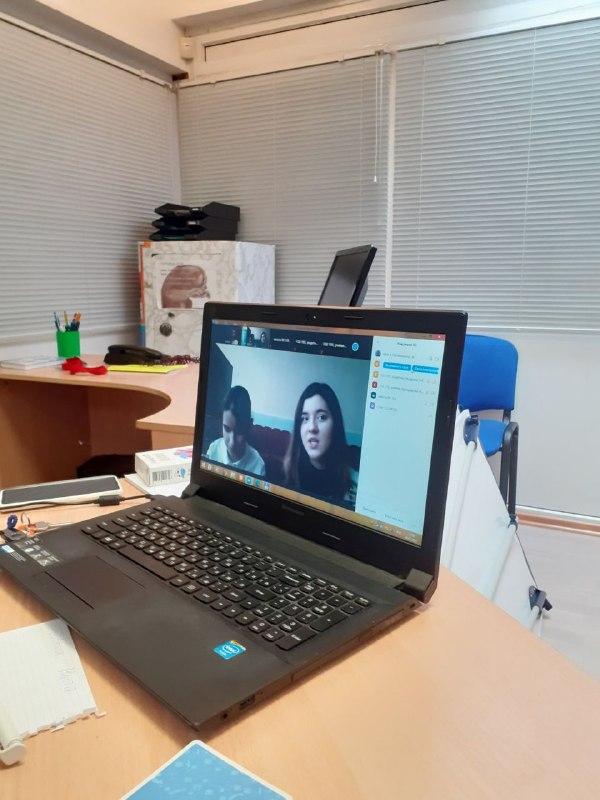 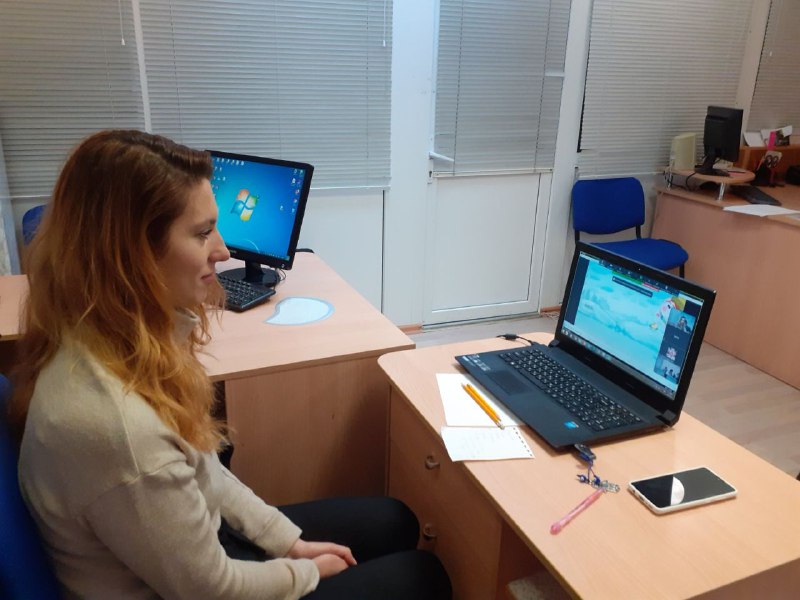 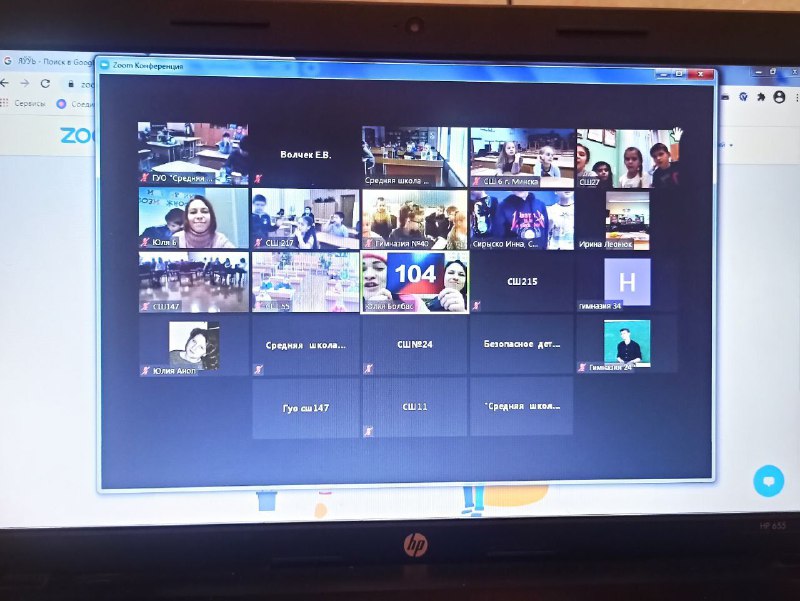 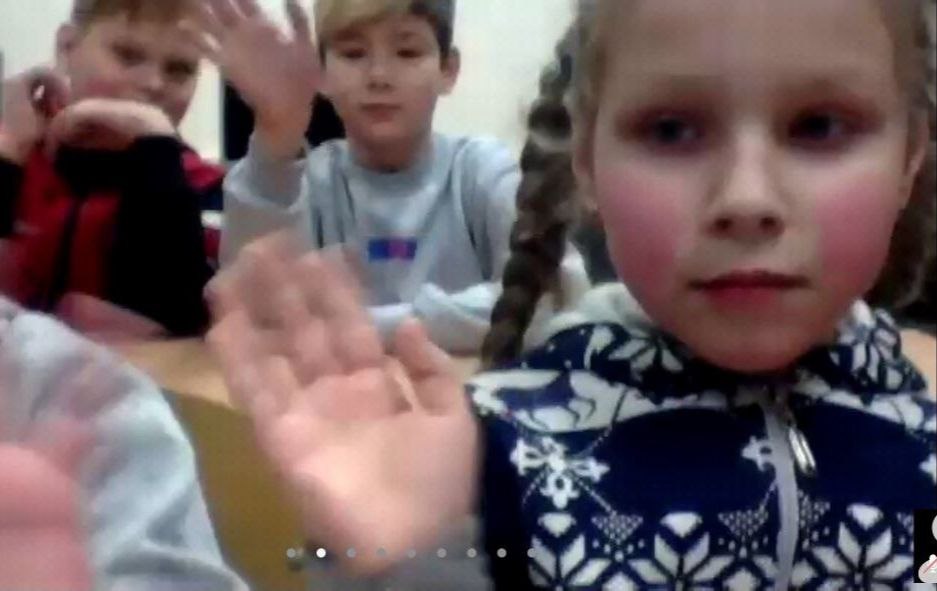 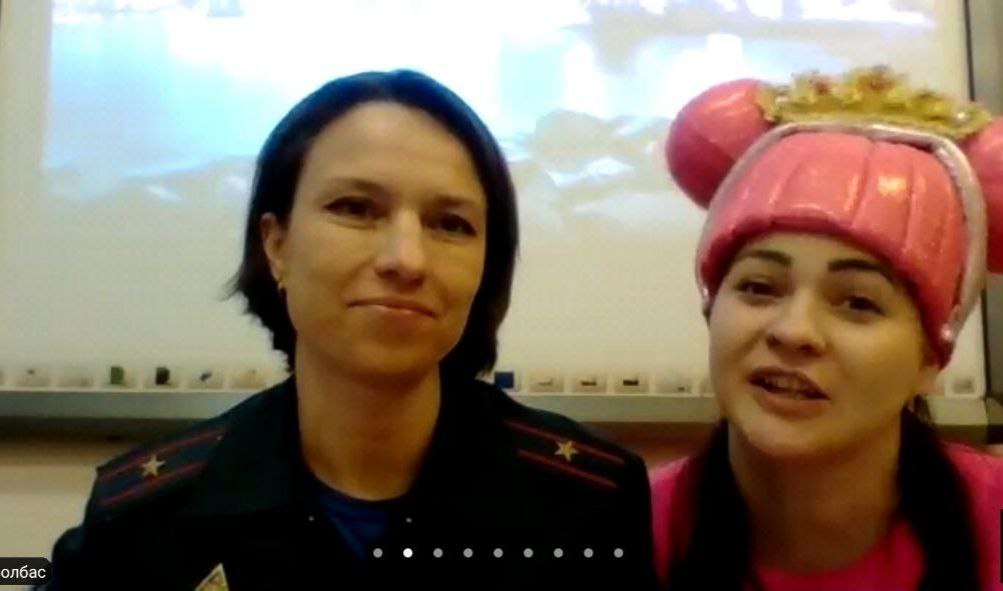 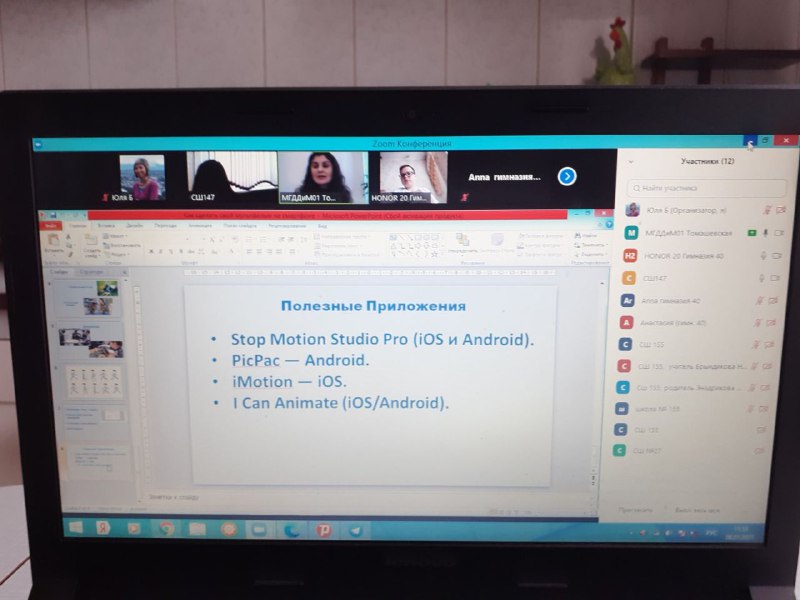 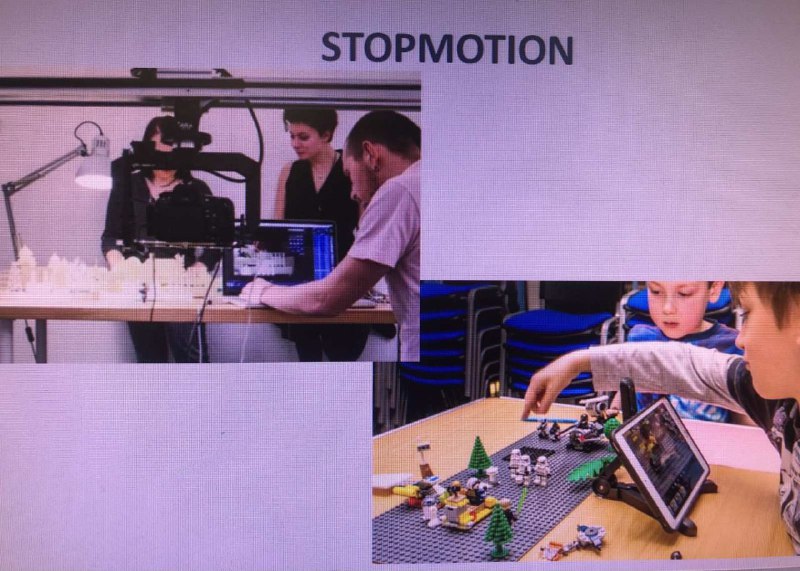 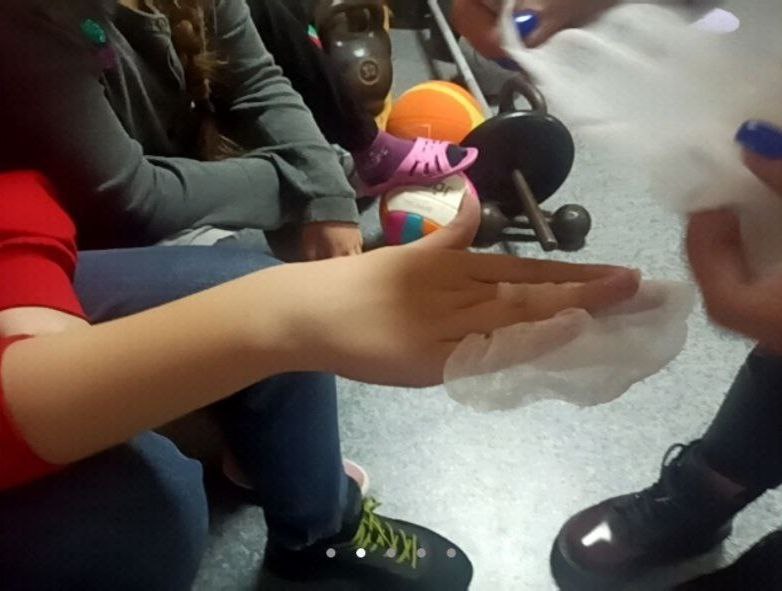 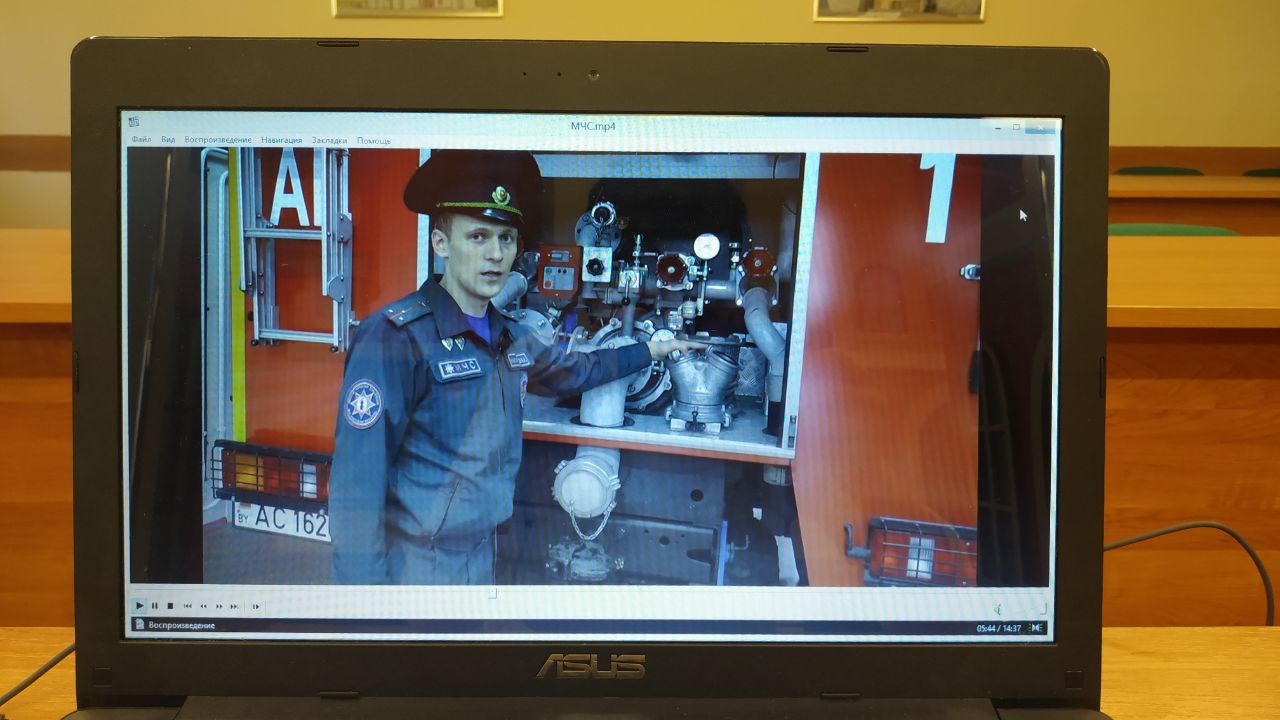 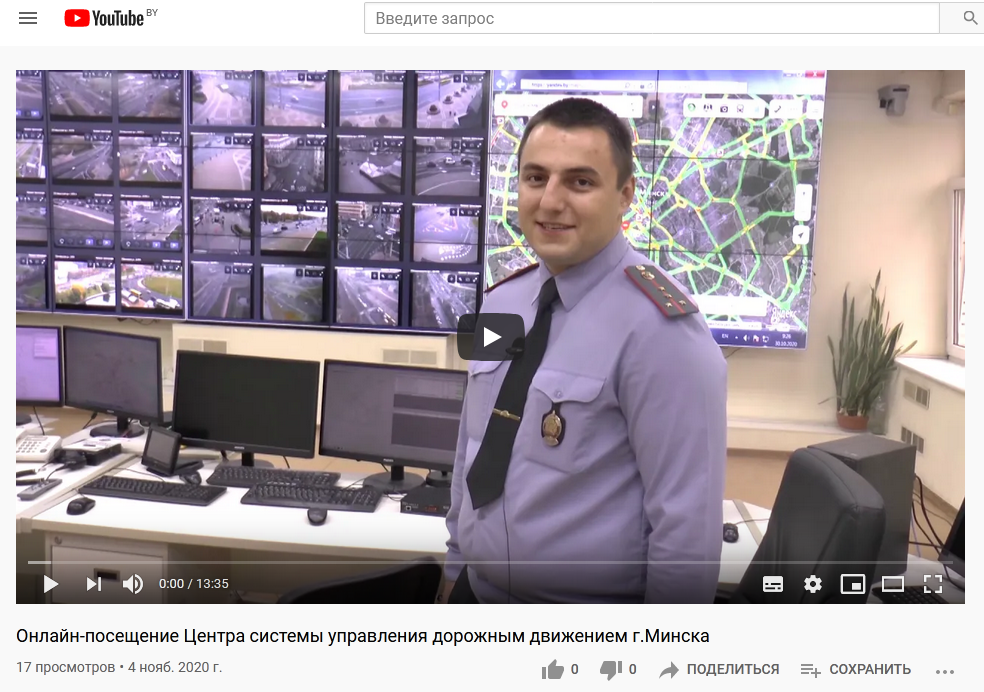 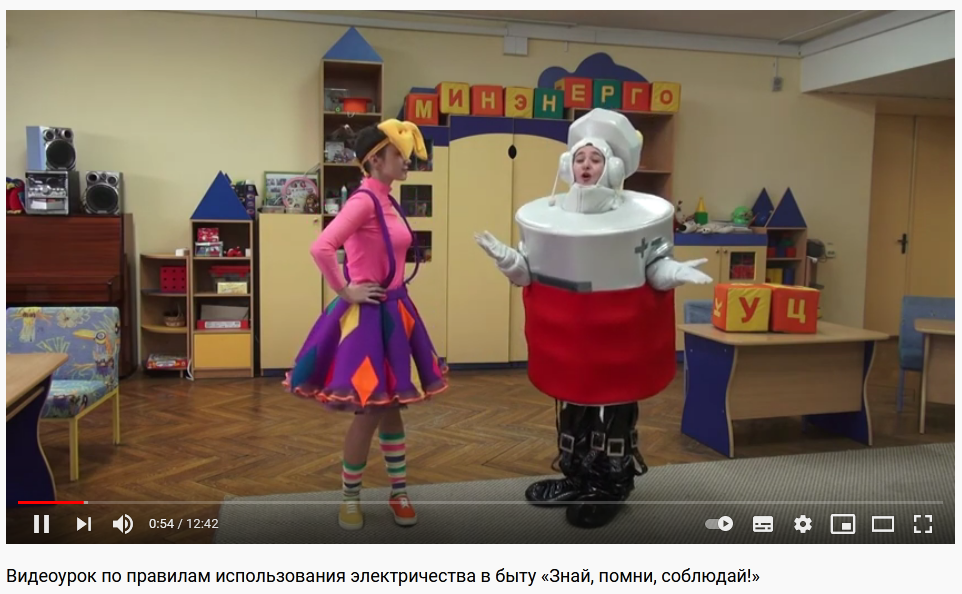 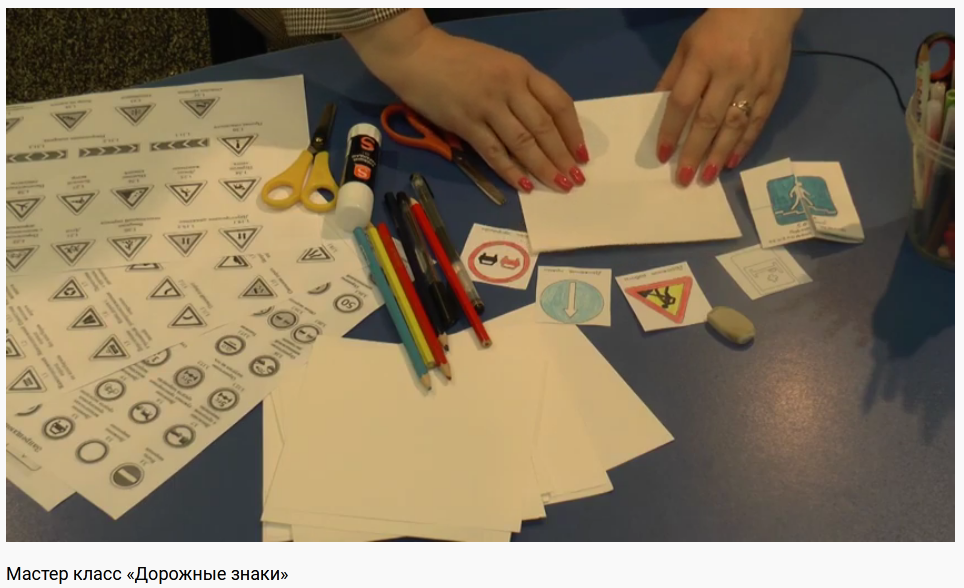 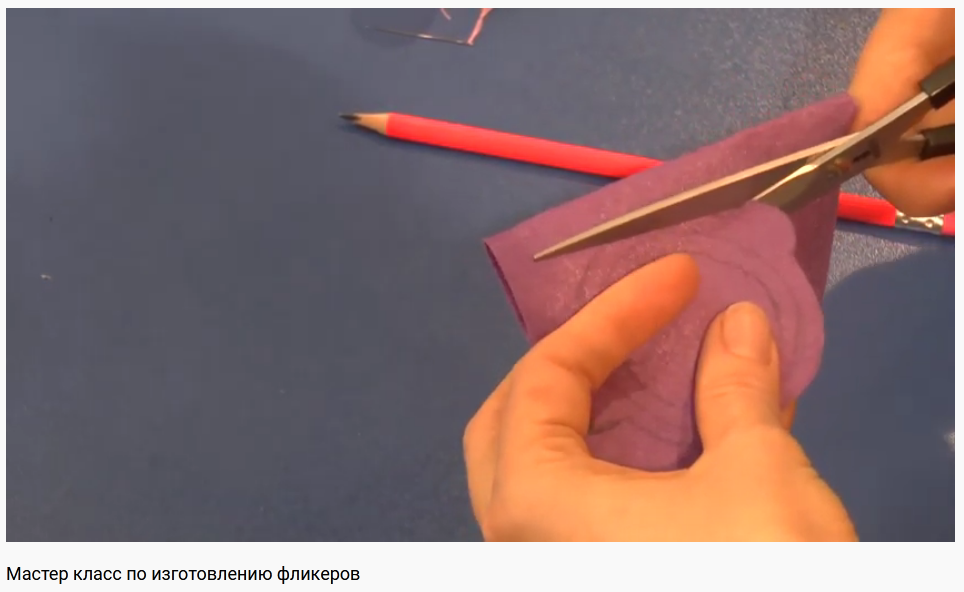 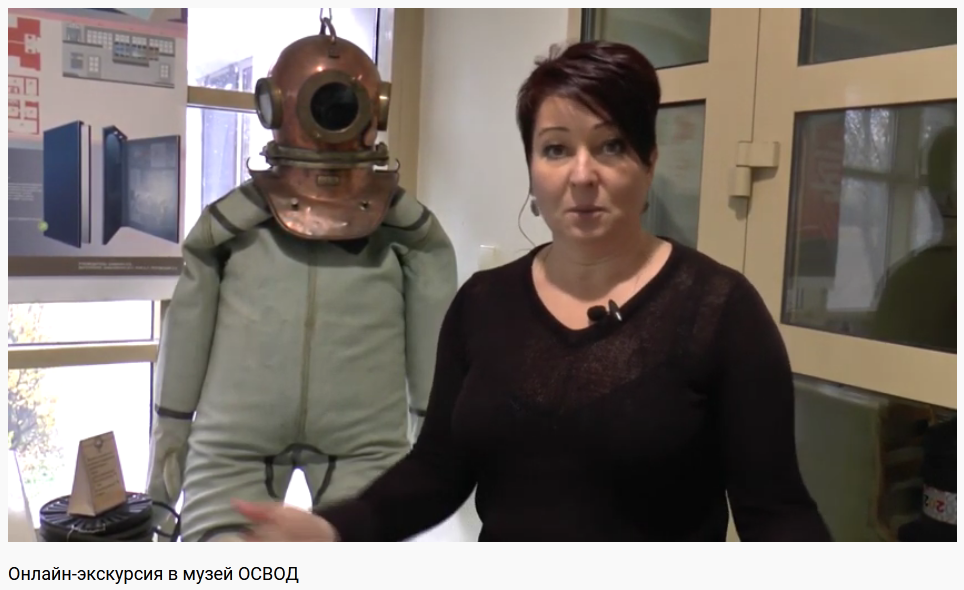 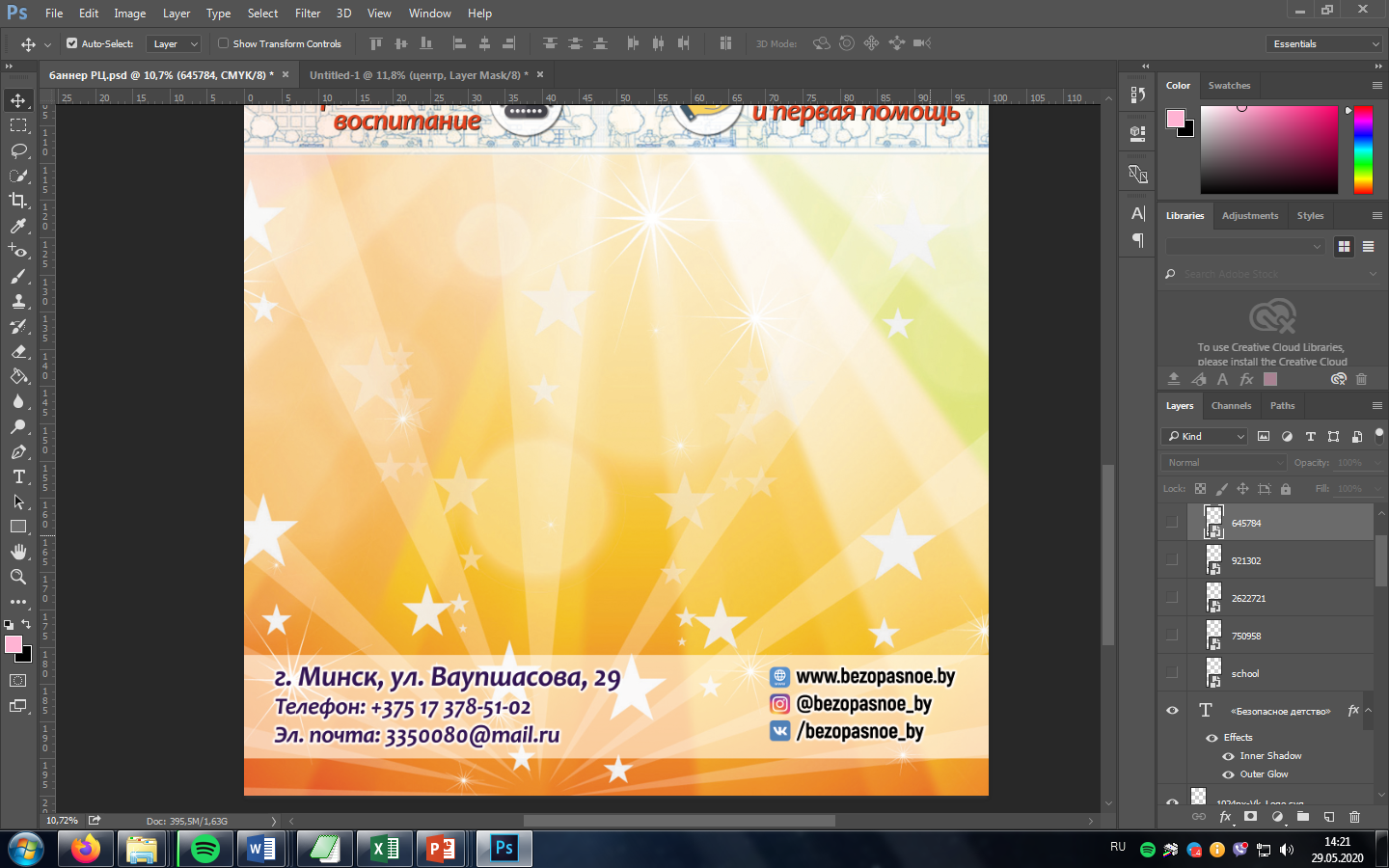 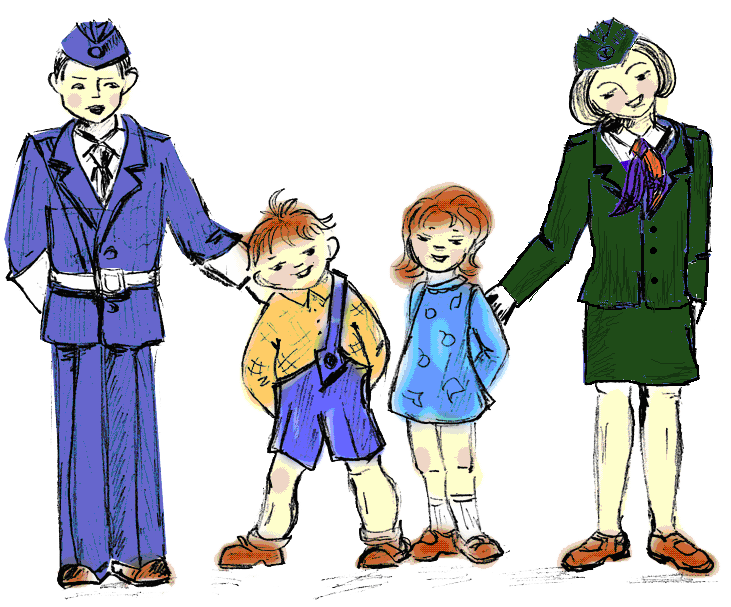 ДОБРО ПОЖАЛОВАТЬ В СТРАНУ
БЕЗОПАСНОГО ДЕТСТВА!